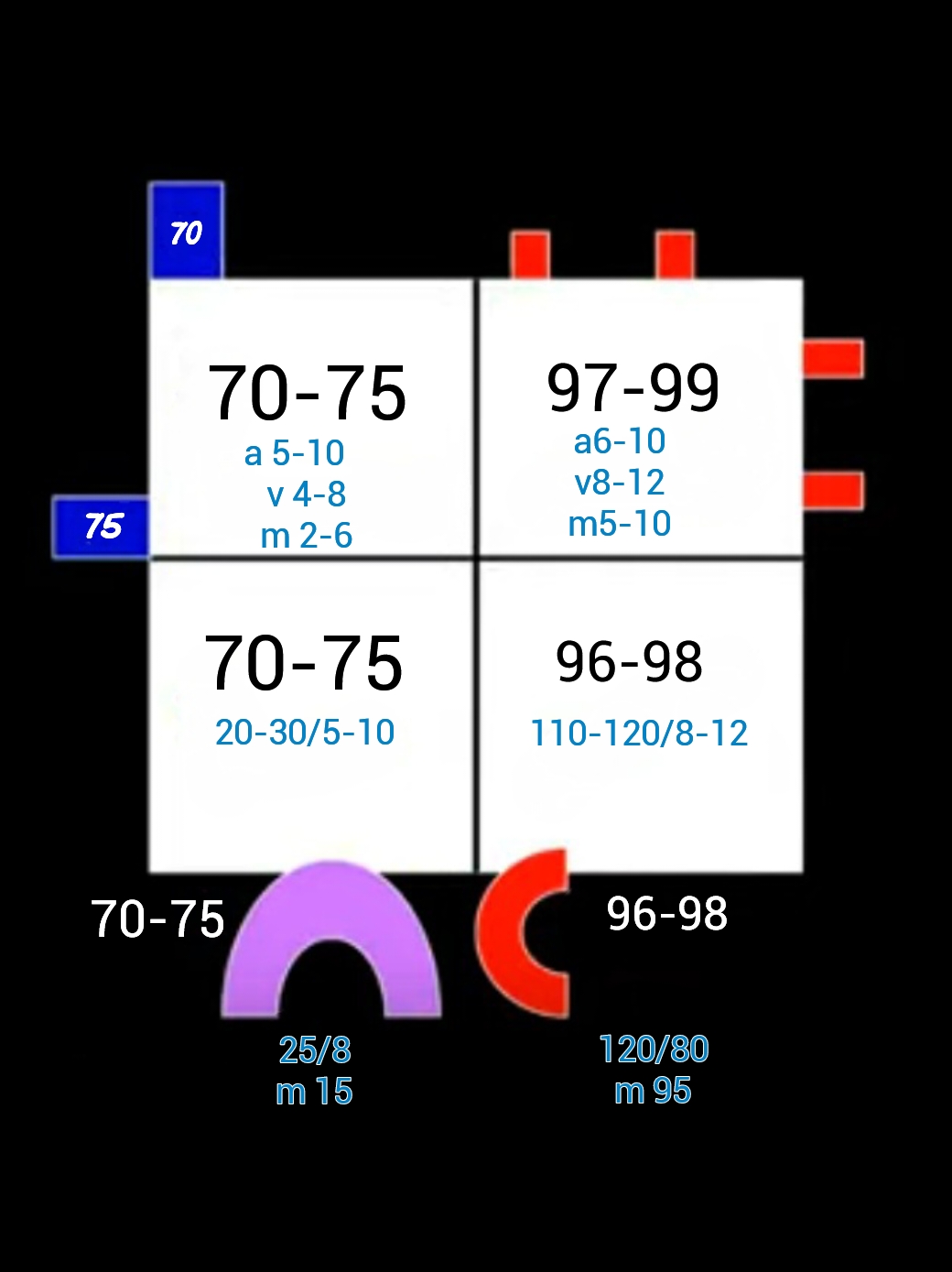 Hemodynamics – Basic principles  &Interpretation of oximetry and pressure dataPart 1
Dr Arun Jude Alphonse
DM Cardiology Resident
Govt TDMC Alappuzha
Cardiac cycle
Electromechanical delay
Methods
End hole catheters(Swan Ganz(100-110cm long , 3-4 lumens..balloon floatation catheter/CO2) or side hole close to tip catheters(Goodale-lubin(endhole+sidehole)/
     NIH catheter(side hole close to tip)
Under flouroscopic control
Confirmed by pressure trace
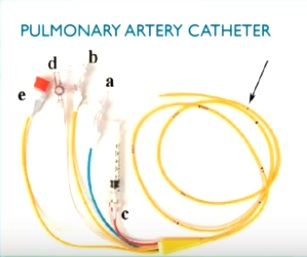 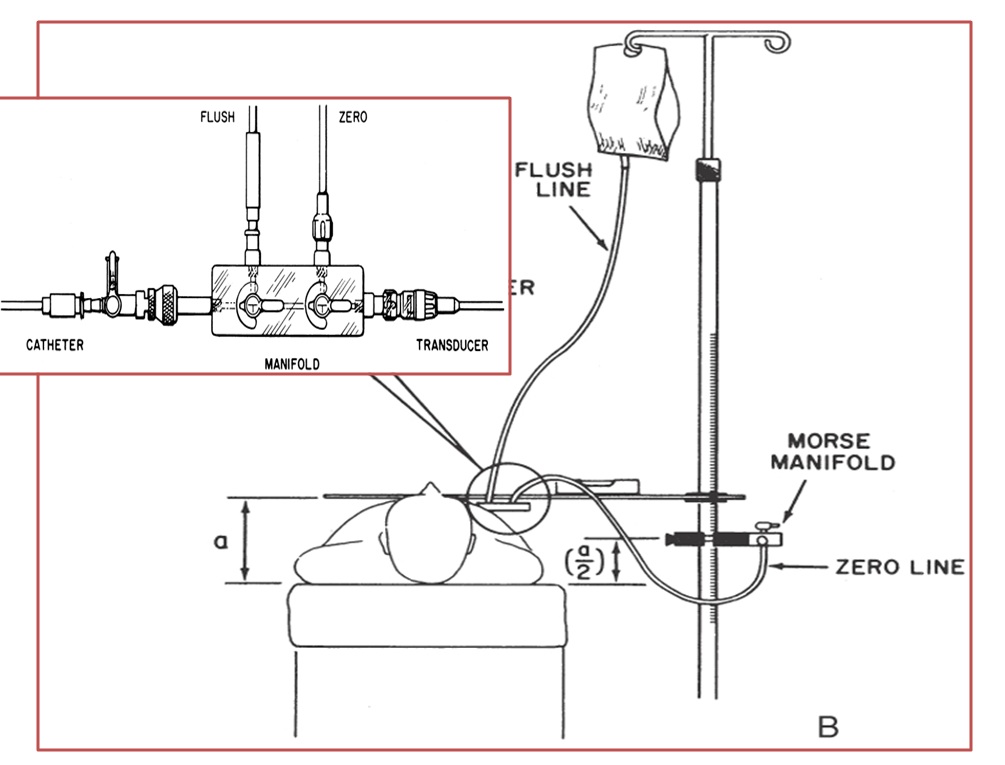 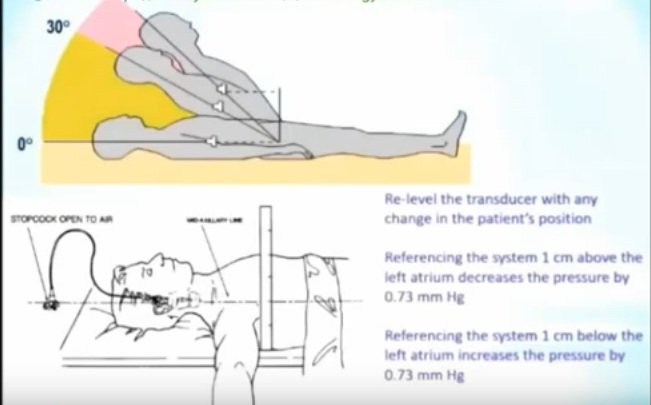 2ml samples from each site sequentially
Steady state
 Entire data in less than 7mins
Withdrawal values better than ingoing
Repeated samples better than single sample
Normal haemodynamics
IVC(above renal)>SVC/IVC(below renal)>Coronary sinus(26%)
02 consumption(emperical formula) -3.5ml/min  x kg /125 X BSA
Total uptake or release of a substance by an organ is the product of the blood flow through that organ and the arteriovenous concentration difference of the substance.
Definitions
Understand with TGA
Oximetry run
PV to LA >2% drop significant
 LA(bronchial veins draining) LV(thesbian veins draining)
 Left side >2% drop with spo2 <92% significant
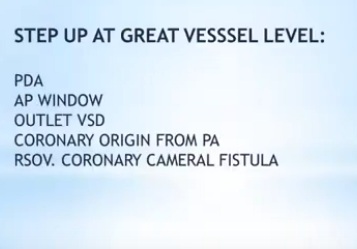 Step down
Polyphasic deflections(low pressure) in a single cardiac cycle –atrial/venous wave form
LA wave form
Why is the left atrial “v” wave taller than right atrial “v”wave ?
V waves are passive atrial  filling waves and  are timed  during ventricular systole .Left atrium is relatively  thick stiff , less compliant chamber
Apart from relative thinness,right atrial volume is more , hence  it can  accommodate more volume without raising its pressure .
The left atrium is decompressed by  relatively stiff  pulmonary veins  with a mean pressure of 8 mmhg ,  can not adequately  dampen the   refluxing tides of  v waves , while the low pressure vena cava  of RA  dampen the right atrial v waves with ease  .
Further ,the adjoining  systemic  left ventricle  ,  adds up to the stiffness of  left atrial   filling .
Thickness of RA -2mm,  LA -3mm
RV vs LV curve
RV vs LV curve
RV pressure curve is triangular in shape, 
 Upstroke is not rapid , (Low dp/dt)
 There is no sustained peak ,
 There is an early fall and 
 The pressure falls to zero which  never happens in LV
RV crossover points slightly later than LV
The shapes of RV curve will change in pathological states.Example in TOF, large VSD there will be left ventricularisation of RV pressure wave forms. Also  in pulmonary hypertension RV pressure may mimic a LV curve.
Ventricular vs arterial curve
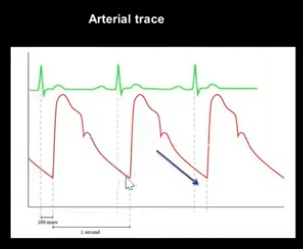 Ventricular vs arterial curve
End diastolic pressure vs diastolic blood pressure
Pressure rises in diastole vs pressure falls in diastole
Pressure wave rises slighlty later in arterial curve(after IVC phase)
Pull back tracing
Pressure tracings
Vent diastole
Abnormal pressure gradients
Across TV – more than 1mm hg
Across MV-  more than 2 mm hg
Across  PV – more than 5 mm hg
Across  AV - more than 10 mm hg
Whenever faced with an haemodynamic analysis always draw this(keep it in mind)
Whenever faced with an hemodynamic analysis 
always draw this(keep this diag in mind) and analyse
Look at SVC saturation first -?normal or low.
     .if low?HF/systemic deaturation
PA and Aorta saturation 
      (PA>N..L-R shunt, AO<N..R-L shunt,
      PA>>A0-Transposition ,PA=AO-Admixture)
Step up or step down at any level—proximal to distal
RA pressures..?sinus rhythm or not
Diastolic pressure gradient across TV/PV/MV
Systolic gradient across RV/PA, LV/AO
Compare pressures in each chamber with proximal, distal and adjacent chamber

  SYSTEMATIC ANALYSIS STEPWISE MORE IMPORTANT
                THAN AN ABSOLUTE DIAGNOSIS
Questions
Look at saturation first
Significant step up at RA – 
ASD,Single atria ,TAPVC,PAPVC,Gerbode VSD,
     RSOV to RA,Coronary Fistula to RA,VSD with TR

?PS – unlikely ,higher mPAP, likely due to increase volume overload in RA/RV(RV –PA gradient upto 
    40mm hg difference can be present with L-R shunt)

With clinical scenario likely –PAPVC with intact septum
Q2)Identify the tracingList the hemodynamic information gatheredPropable diagnosis
Simultaneous tracing of LV and Ao
Elevated Lv peak systolic pressure
Significant LV-Ao systolic pressure gradient(peak to peak and peak instantaneous)
Delay in peak aortic pressure-slow rising low intensity aortic  pressure curve-pulsus parvus et tardus
Elevated LVEDP/Prominent a wave
LV dp/dt maintained-fair LV systolic function
Severe Aortic stenosis with preseved LV systolic function
Q3)Diagnosis?
Significant step up at RV –  
 VSD(Restrictive/Non restrictive),low ASD, 
RSOV to RV,Coronary fistula to RV,PDA with PR

Size decides the pressure
Likely restrictive VSD with L-R shunt

?Qp/Qs -  99-65/99-76=1.4
Q4)Diagnosis and why?
Intraventricular gradient with no valvular gradient with spike and dome pattern in aortic pressure tracing
HOCM
Q5)Diagnosis?
VSD with L-R shunt
Mild-moderate PAH
Qp/Qs -2.2 
LV failure or Eissenmenger more likely?
Q6)Identify the sign and diagnosis
Brockenbrough-Braunwald-Morrow sign – failure of pulse pressure to rise following an ectopic beat
normally pulse pressure rises following ectopic beat – DBP falls due to longer diastolic runoff time,Lv peak systolic pressure same(contractility increases not LVESP)
Aortic pressure tracing shows spike and dome pattern
HOCM
Q7)Diagnosis?
LARGE VSD with bidirectional shunt
Why was values taken aften 02?
Qp/Qs -1.4 to 4.5 
PVR -  6.6 to 2.5
Still operable
Q8)Normal or abnormal response?
Normal post ectopic response –LV peak systolic pressure same(high resistance circuit) ,RV peak systolic pressure rises(low resistance circuit)
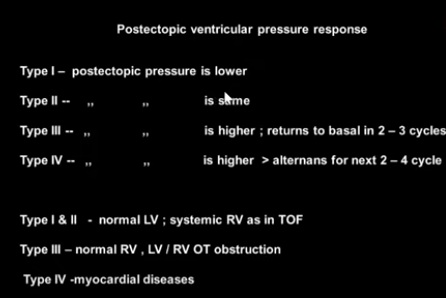 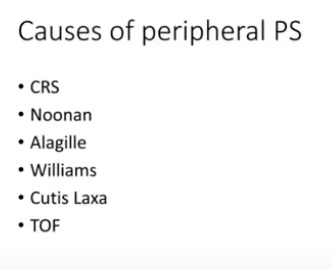 Q10)Diagnosis?
Moderately restrictive VSD with RVOTO
    (gradient more than 40 and lower mPAP)

?TOF –unlikely no RV/LV pressure equalization
Q11)Identify the propable clinical findings from  thid hemodynamic tracing and appropriate diagnosis?
Loud S1 (MV closes at higher dp)
Low pitch Decrescendo crescendo diastolic murmur(shape of murmur goes along with shape of pressure gradient..pan diastolic gradient between LV and LA-Max in rapid filling phase then comes down slowly again rises up in atrial systole..LA empties slowly and LV fills slowly in diastole)
Opening snap,Short A2-0S interval
If TS –slow y descent (JVP)
Severe Mitral Stenosis
Q12)Diagnosis?
Step up at RV with reduced Aortic DBP

Restrictive VSD with AR
     ?RSOV to RV
Q13)Identify hemodynamic findings and propable diagnosis?
Elevated LV peak systolic pressure and LVEDP –
Eleavted Aortic SBP and low DBP with wide pulse pressure
Chronic Severe AR (A/C AR SBP wont be high)
Q14)Identify hemodynamic findings and propable diagnosis?
Normal LV peak systolic pressure , rapid rise and plateuing of LVEDP
Normal Aortic SBP(equal to LV peak systolic pressure) ,low DBP and equalization of DBP to LVEDP (Aortic valve remains open till end of systole)
LVEDP-LA gradient
Acute Severe AR with diastolic MR with heart failure (MV may close in diastole itself..soft S1)
Q15)Diagnosis?
Significant step up at mid & low RA with PAH-
   Gerbode VSD ,
   Coronary AV fistula to RA,RSOV to RA,Non resitrictive ASD
Q16)Diagnosis?
Step up at PA
Moderate size PDA with L-R shunt Qp/Qs -2:1
     ?Coronary fistula to PA, RSOV to PA,
     Outlet VSD
Q17) Identify hemodynamic findings ,auscultatory findings and propable diagnosis?
Elevated v wave  upto IVR with elevated LVEDP with preserved LV systolic function
Acute severe MR with preserved LV systolic function with heart failure
ESM-PSM-ESMHigh pitch blowingLV S3
Q18)Diagnosis?
Admixture physiology at RA
Higher SVC saturation
RAP=LAP with no PAH

Supracardiac nonobstructive TAPVC
   (If gradient between LA & RA or at PV-Obstructive)
Q19)Diagnosis?
Systolic gradient between RV and MPA 
Valvular PS
Q20)Diagnosis?
Pulmonary artery-artery systolic gradient with elevated pulmonary artery sytolic pressure and normal paedp with wide pulse pressure
Pulmonary artery stenosis
Q21)Diagnosis?
Systemic desaturation starting at PV
Pulmonary AV Malformation/Fistula
    ?Parenchymal/ILD
Q22)Auscultatory finding?
Continous murmur
Q23)Diagnosis?
Systemic desaturation starting at LA
Systemic venous drainage to LA
   ?Unroofing of croonary sinus to LA
Q24)Diagnosis
CCP-prominent y descent
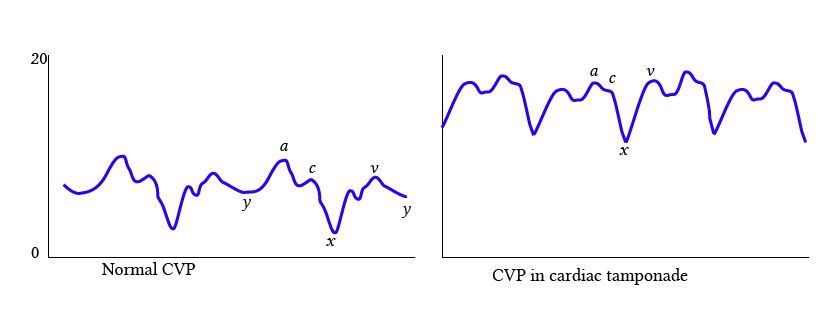 Q25)Diagnosis?
Step up at RV + step down at LV
RVOTO
Non restrictive VSD with pulmonary stenosis
Q26)Identify the finding and what will you do next?
Ventricularized pressure –flat diastole with prominent a wave(propable LMCA disease)
Pull back the catheter-disengage from LMCA
Q27)Diagnosis?
Step up at RA
Increased RAP/Lower Aortic DBP

         RSOV to RA
Q28)Identify the marked 2 waves and identify the clinical scenario?
Low arterial systole with balloon assisted diastole
Q29)Interpret the tracing and propable diagnosis
LV-Ao systolic gradient
With JR – SR gradient reduces(Atrial filling-LV cavity size increases-obstruction reduces)
Aortic pressure curve rapid rise and plateau

HOCM
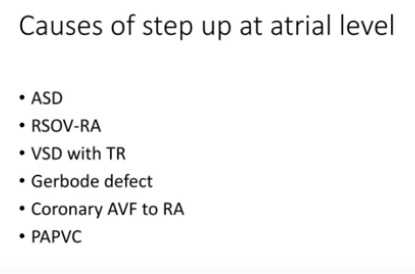 DD – Ebstein,s
PDA Eissenmenger
Q36) Diagnosis?
Normal tracing
Cath study 9 month old with cyanosis-Interpret?
THANK YOU